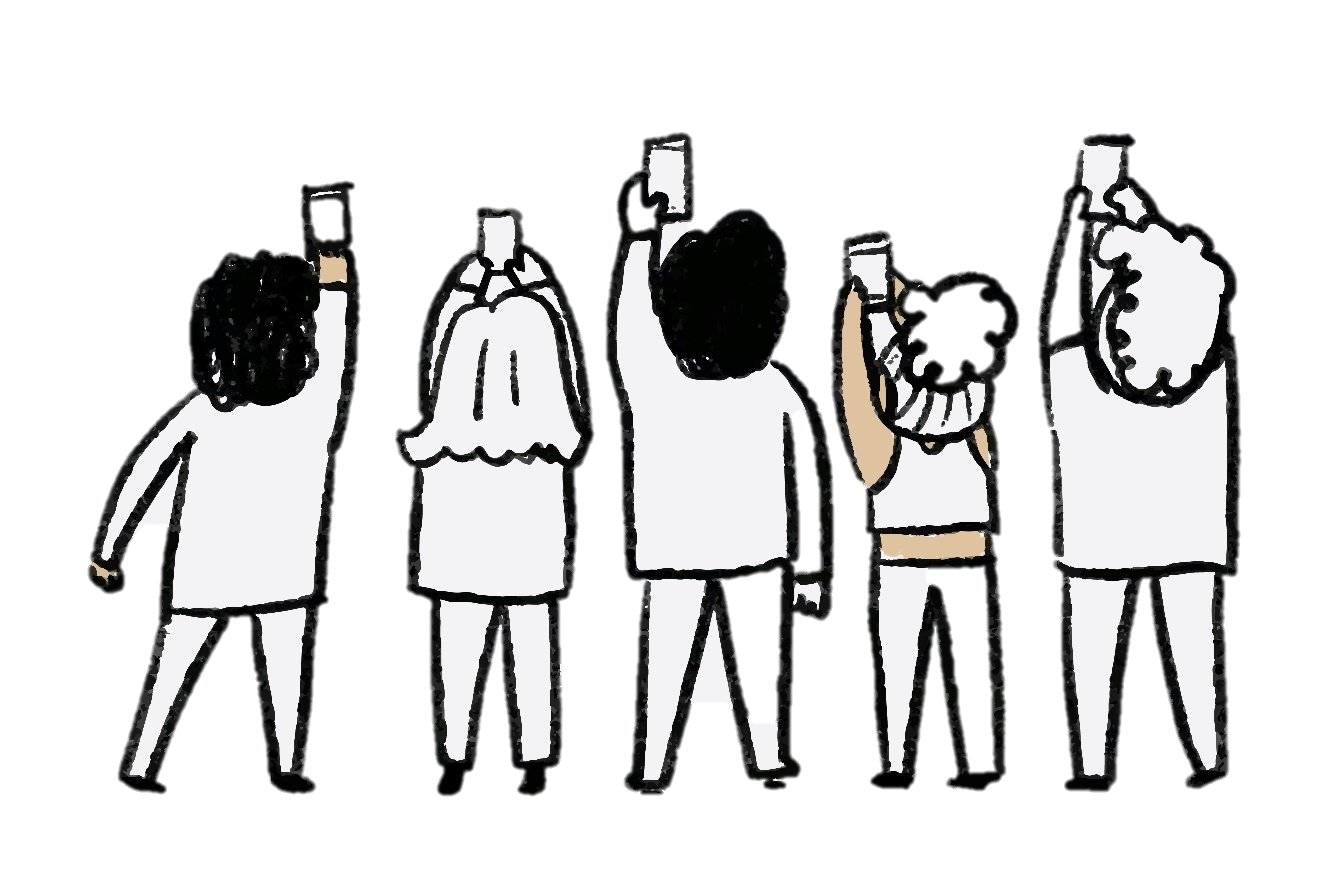 SMERTE APPDigital sygepleje – hvordan fungerer det?Sygeplejersker Ulla Groth Matthiesen og Anna Maria Hansen, Afdeling for Bedøvelse, Operation og Traumecenter
Ny app til dagkirurgiske patienter

.
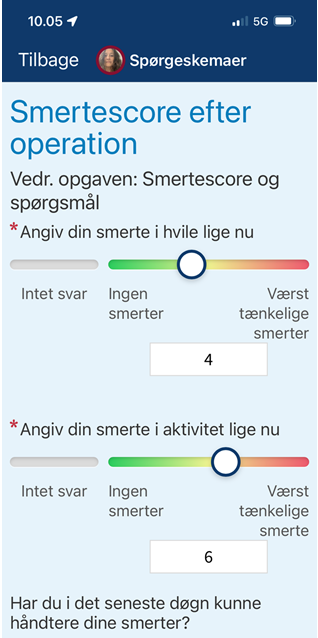 Formål

Giver mulighed for at følge patienterne efter udskrivelse

Evaluere hospitalets samlede indsats – gør vi det godt nok?

Hvordan fungerer den?

Introduktion til app´en i ambulatoriet

Daglig postoperativ opfølgning af patient tilbagemeldinger i Smerte app´en efter kl.11 i Inbasket

Identificere problemstillinger som fx høj smerte- og kvalmescore

Opringning til patienter der ønsker det, hvor sygeplejersken går fra når der er tid
Evt. involvere kirurg 
Journalføring af telefonsamtalen
Hvad siger patienterne?

Høj grad af tilfredshed
Giver tryghed 
Vil gerne inddrages og tage ansvar
Giver plads til ikke akutte spørgsmål
Brugervenligt


Resultat fra sengeafsnittet

Færre opringninger af ikke akut karakter
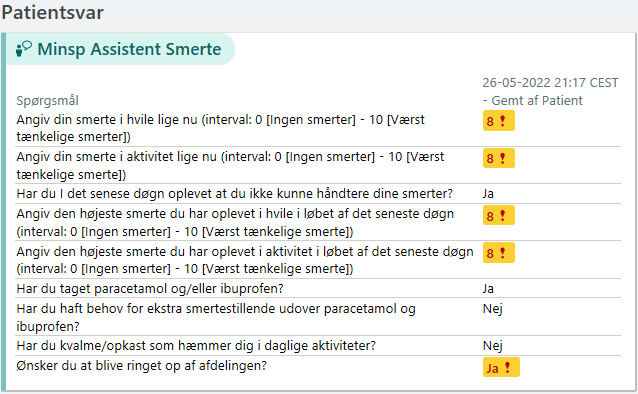